Білім  беру саласы:  Таным

Бөлімі:  Математика негіздері

Тақырыбы: “Астананың кереметтері”. Геометриялық  пішіндер
Тәрбиелік:  Астананы құрметтейді,командамен жұмыс істеу арқылы  достарымен достық қарым-қатынас орнайды.
Білімділік: Геометриялық пішіндерді:шеңбер, төртбұрыш,үшбұрыш  сияқты геометриялық пішіндерді ажыратып,дұрыс атай біледі.
Дамытушылық: 4К:  сыни ойлау, командада жұмыс жасау, коммуникативтік қарым-қатынас дағдылары дамиды.Кері байланыс береді.
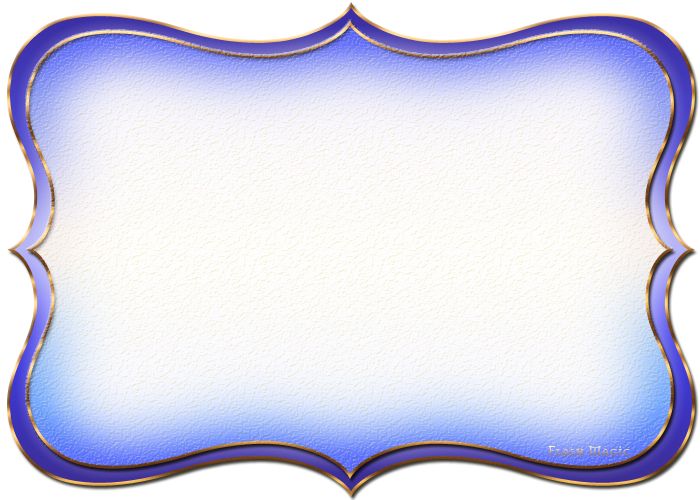 Күтілетін нәтиже:
Қайталайды: Геометриялық пішіндерді ажыратады және атайды.
Түсінеді: Әр түрлі пішіндер арқылы бейнелерді құрастыруға болатынын;  
Қолданады: Жаңа  ұғымдарды түсініп, қолданады,пішіндерден түрлі тапсырмалар орындайды
Педагог жетекшілігімен 
ойын:”Үйін тап”
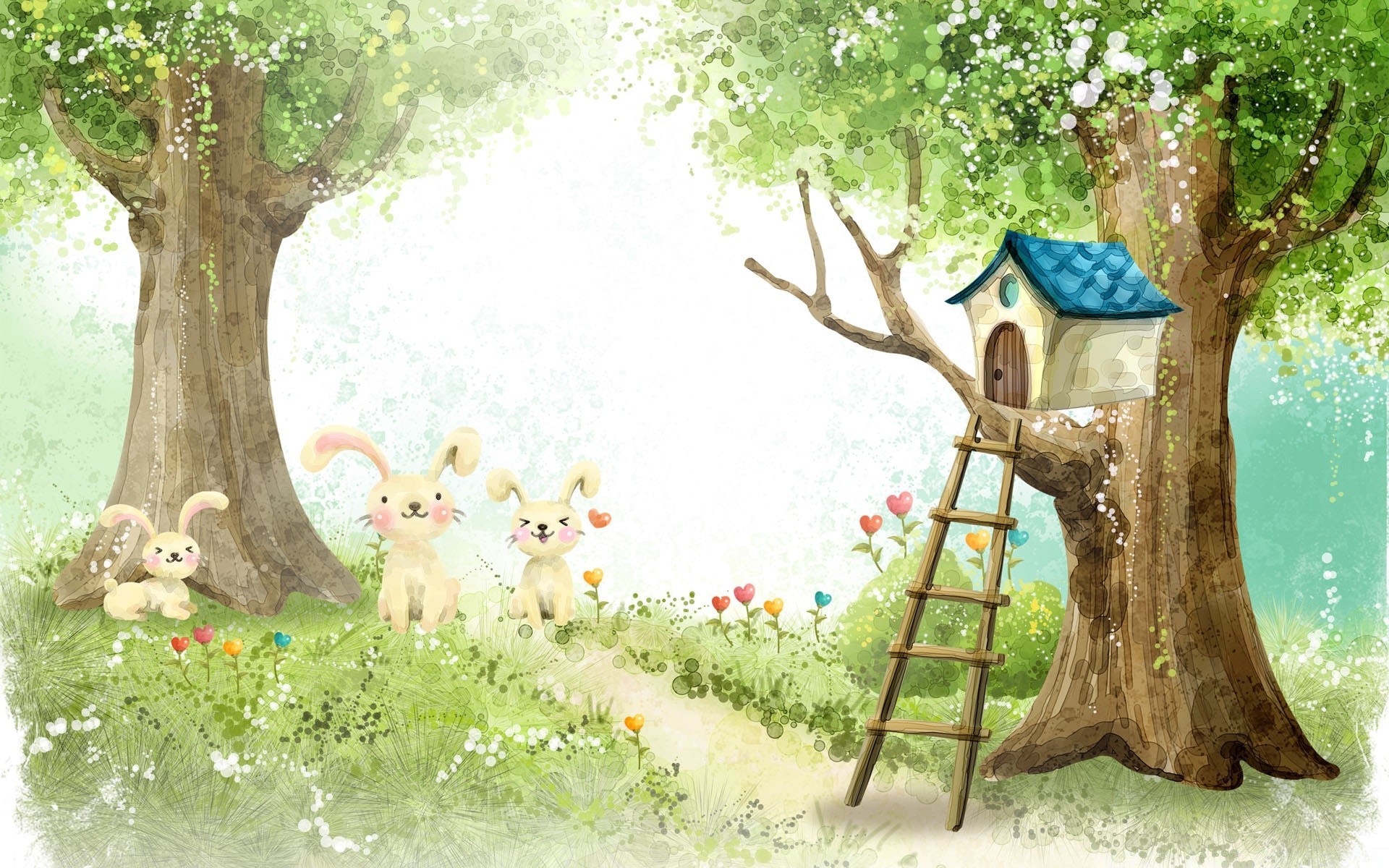 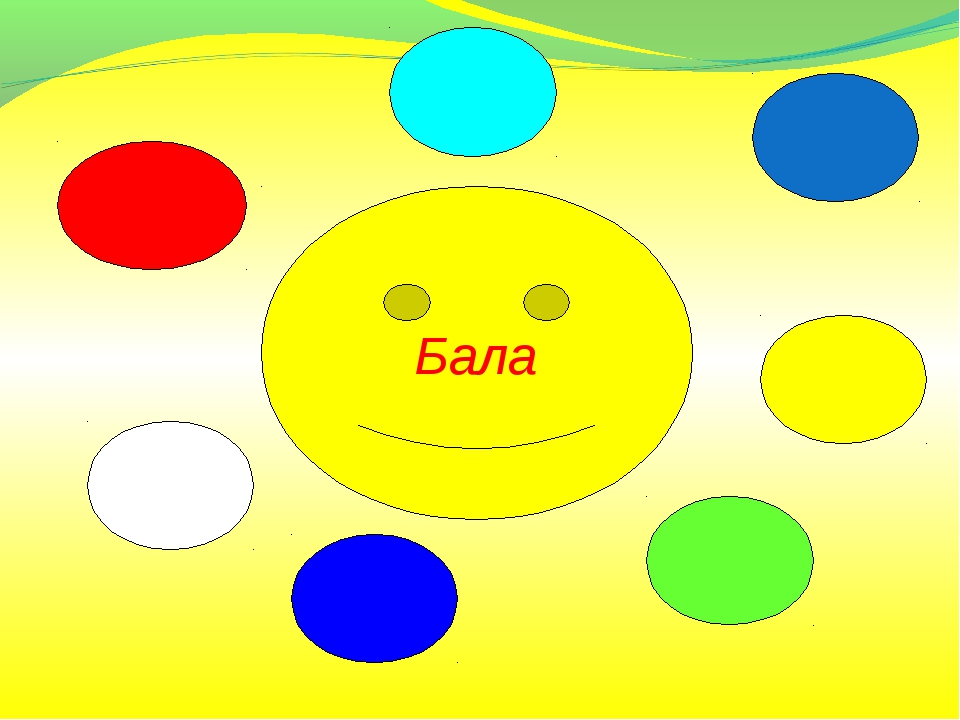 “Топтастыру”
Геометриялық пішіндер
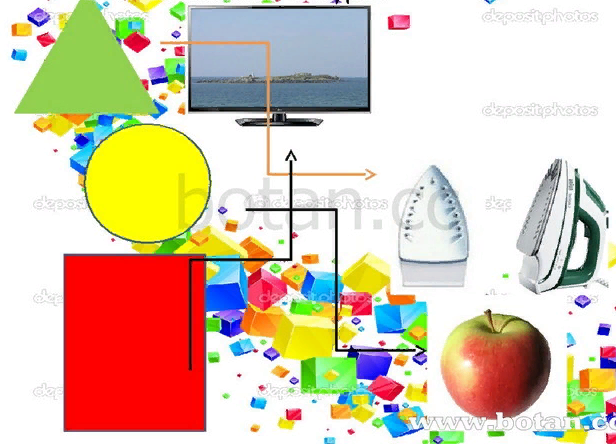 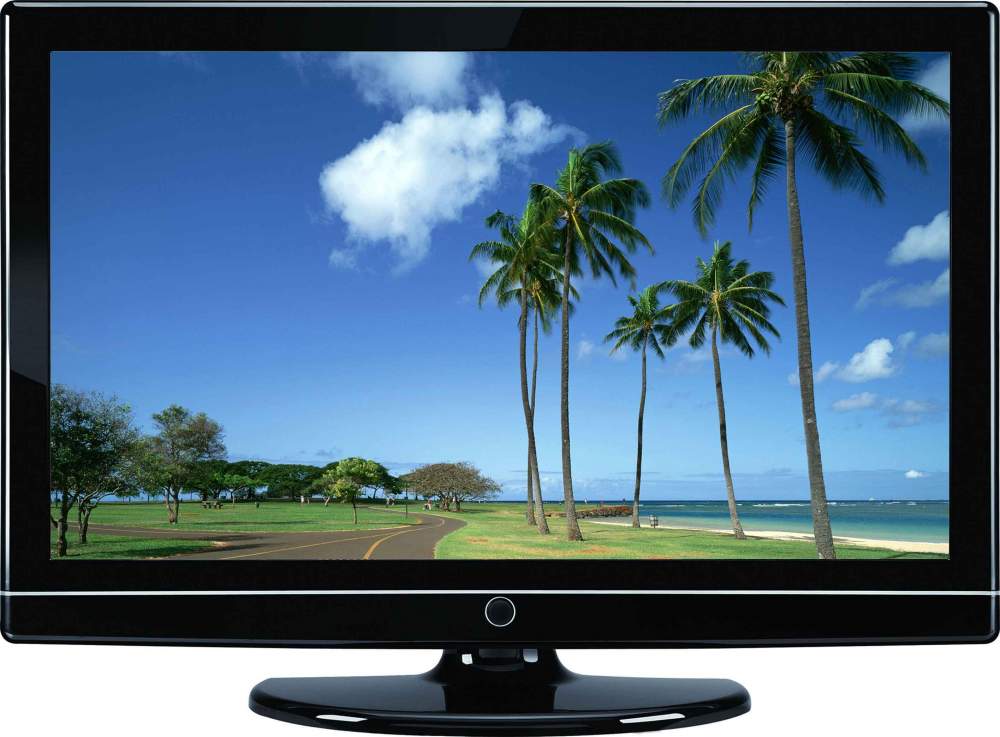 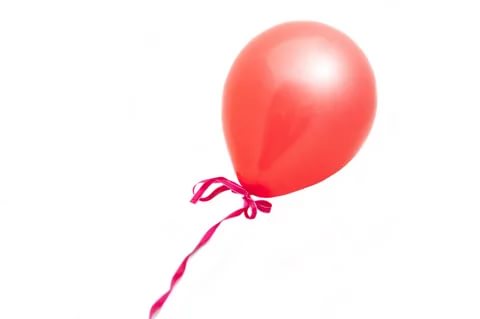 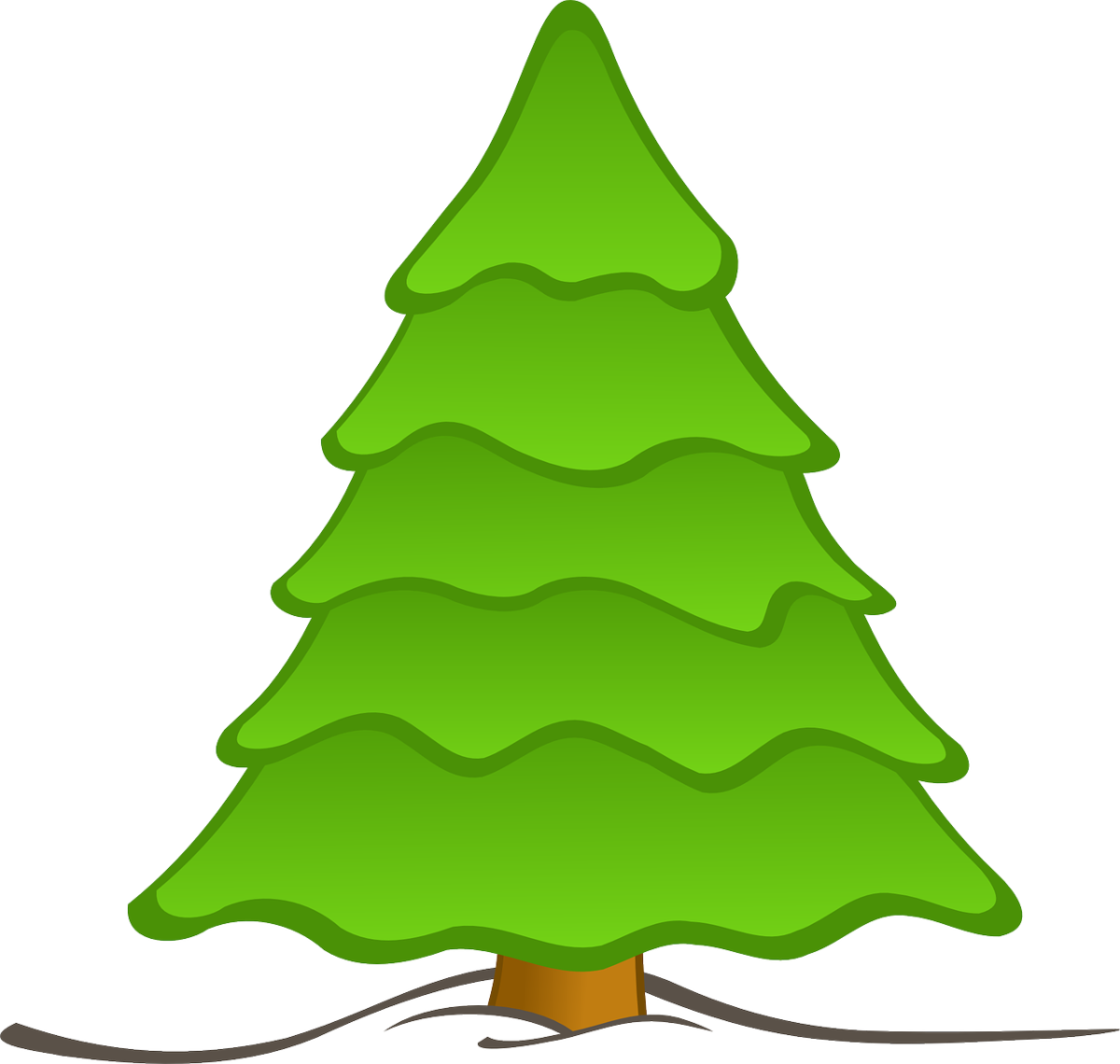 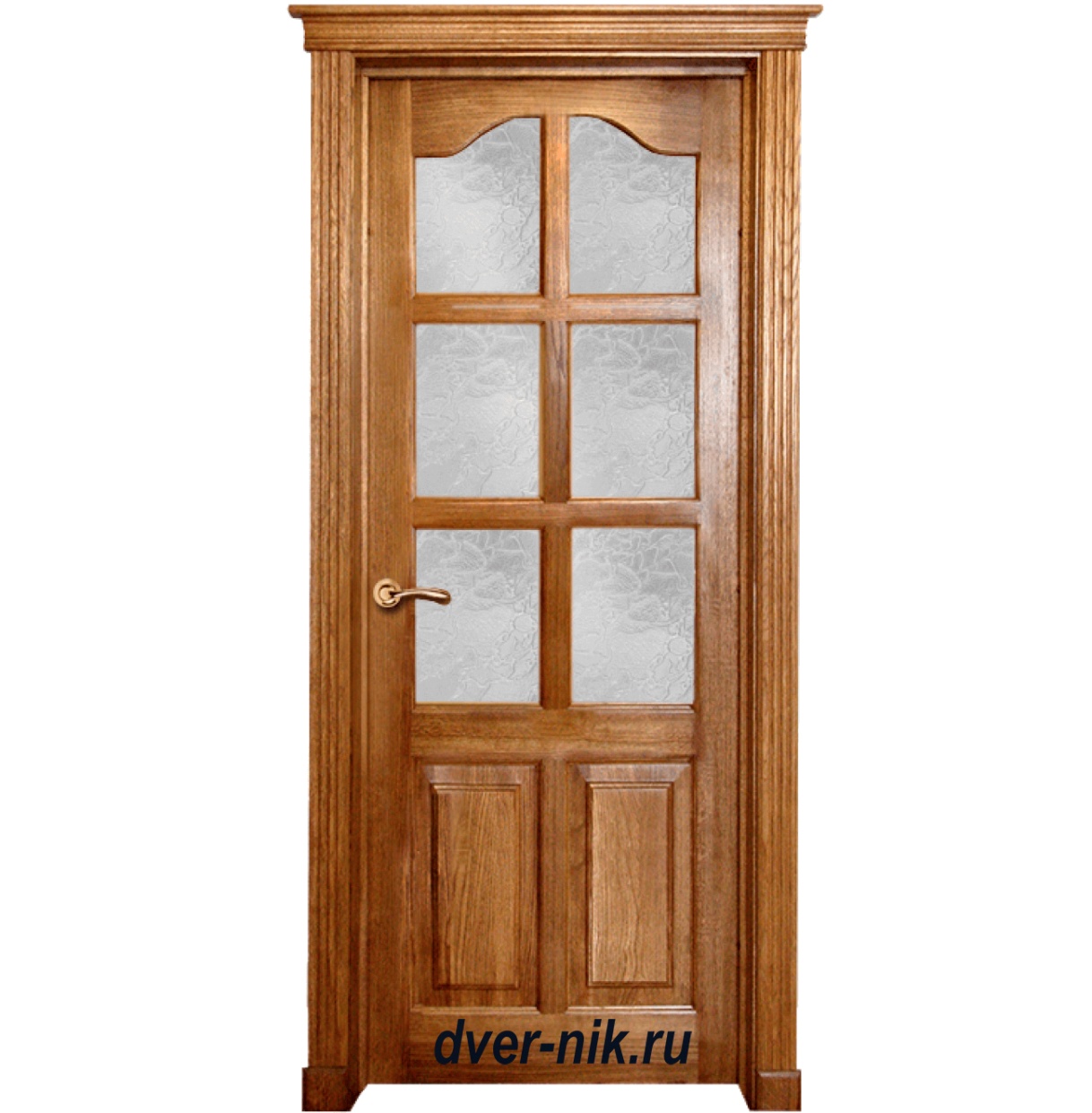 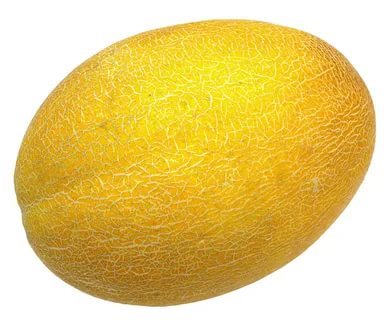 Құрылымдалған ойын: 
“Ғажайып пішіндер”
?
?
?
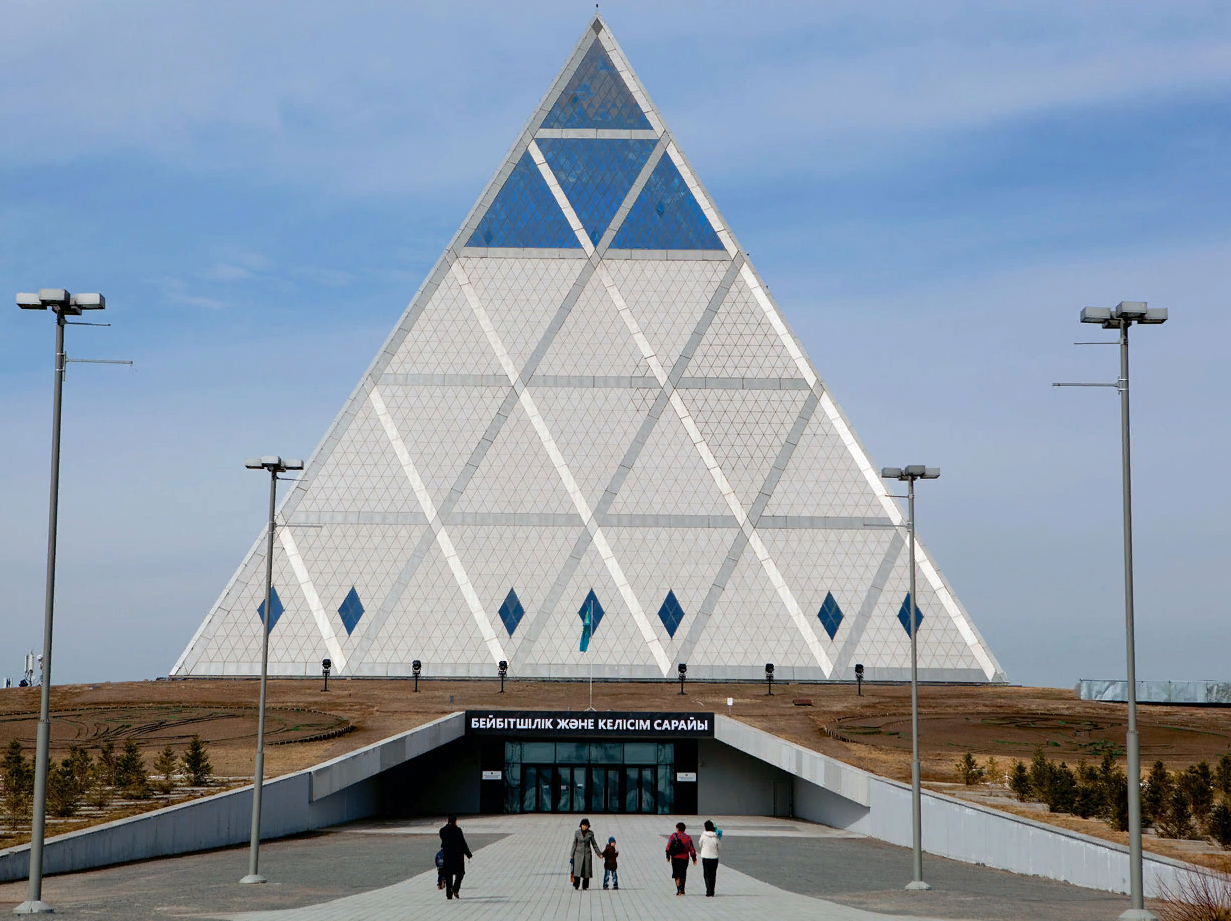 1 тапсырма: Пішіндерден бейнелер құрастыр
Құрылымдалған ойындар:
1“Пішіндерді сәйкестендір”

2“Пішіндердің ұясын тап”
Педагог жетекшілігімен ойын: 
“Билей жүріп пішінді тап”
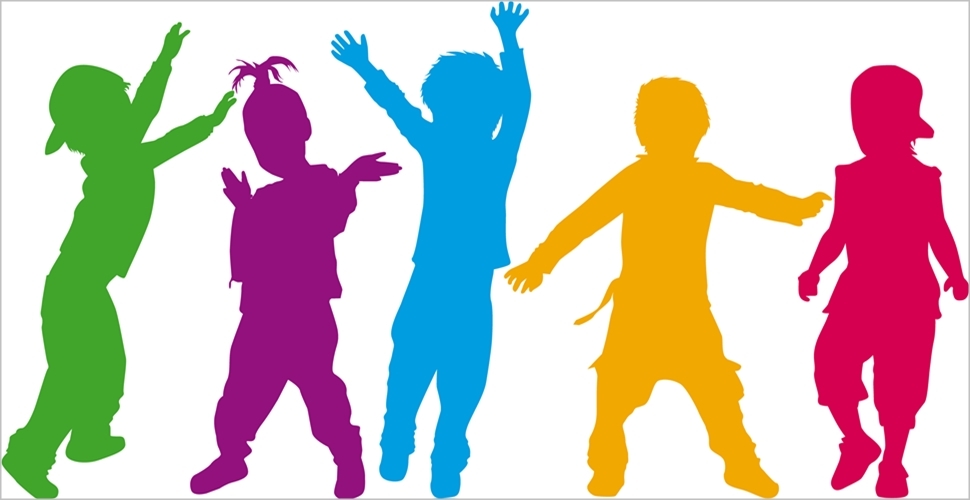 Командамен жұмыс:
 Суретті жалғастыр
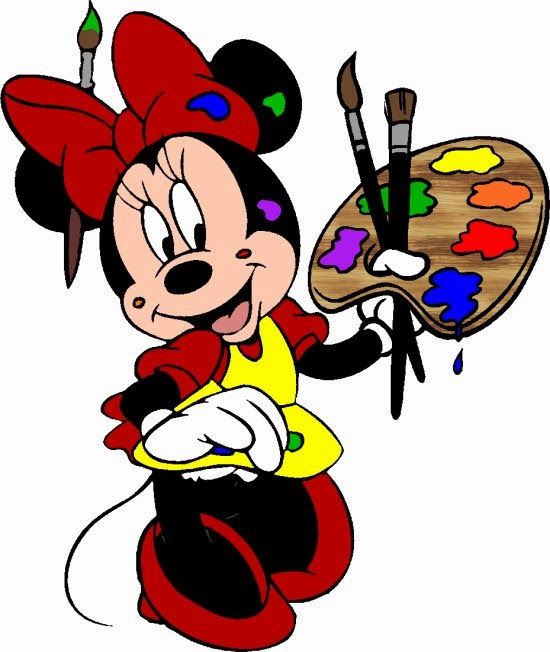 Кері байланыс
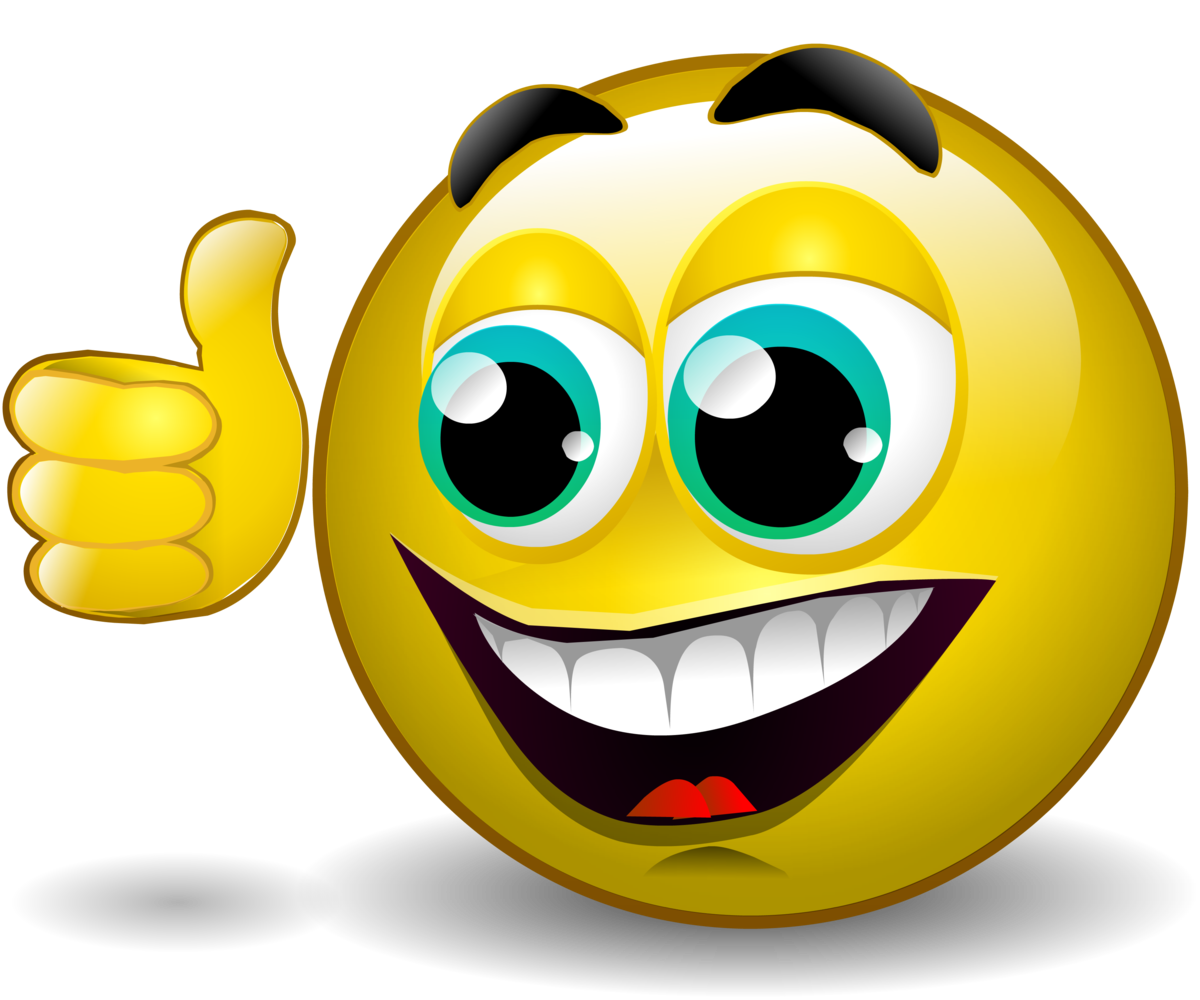 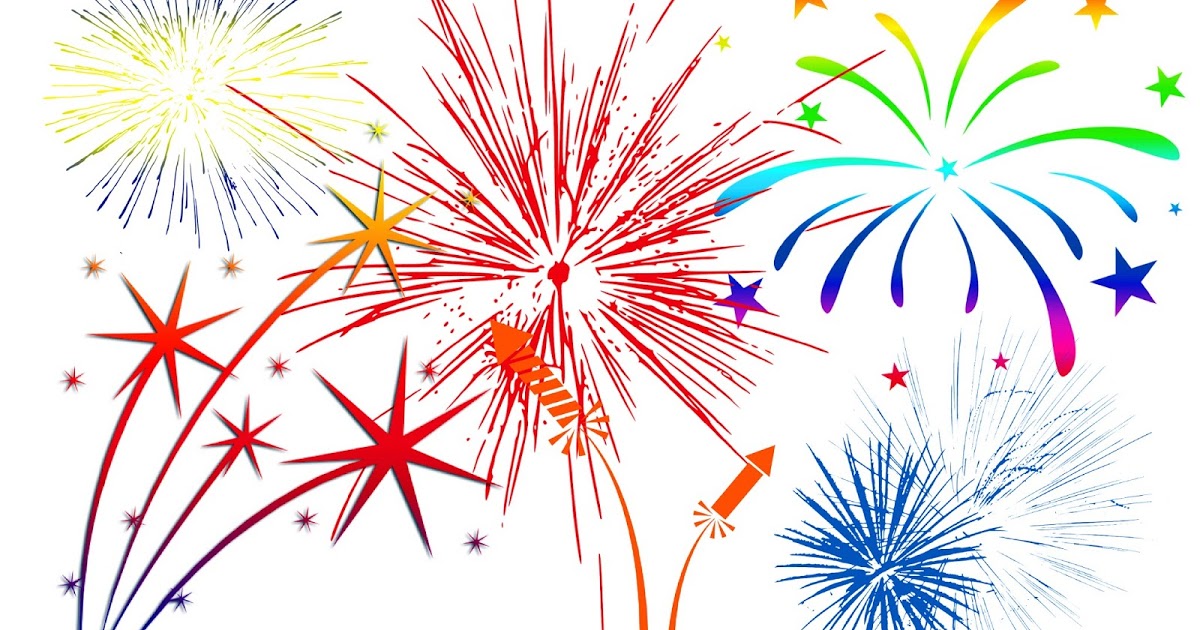 “От шашу”